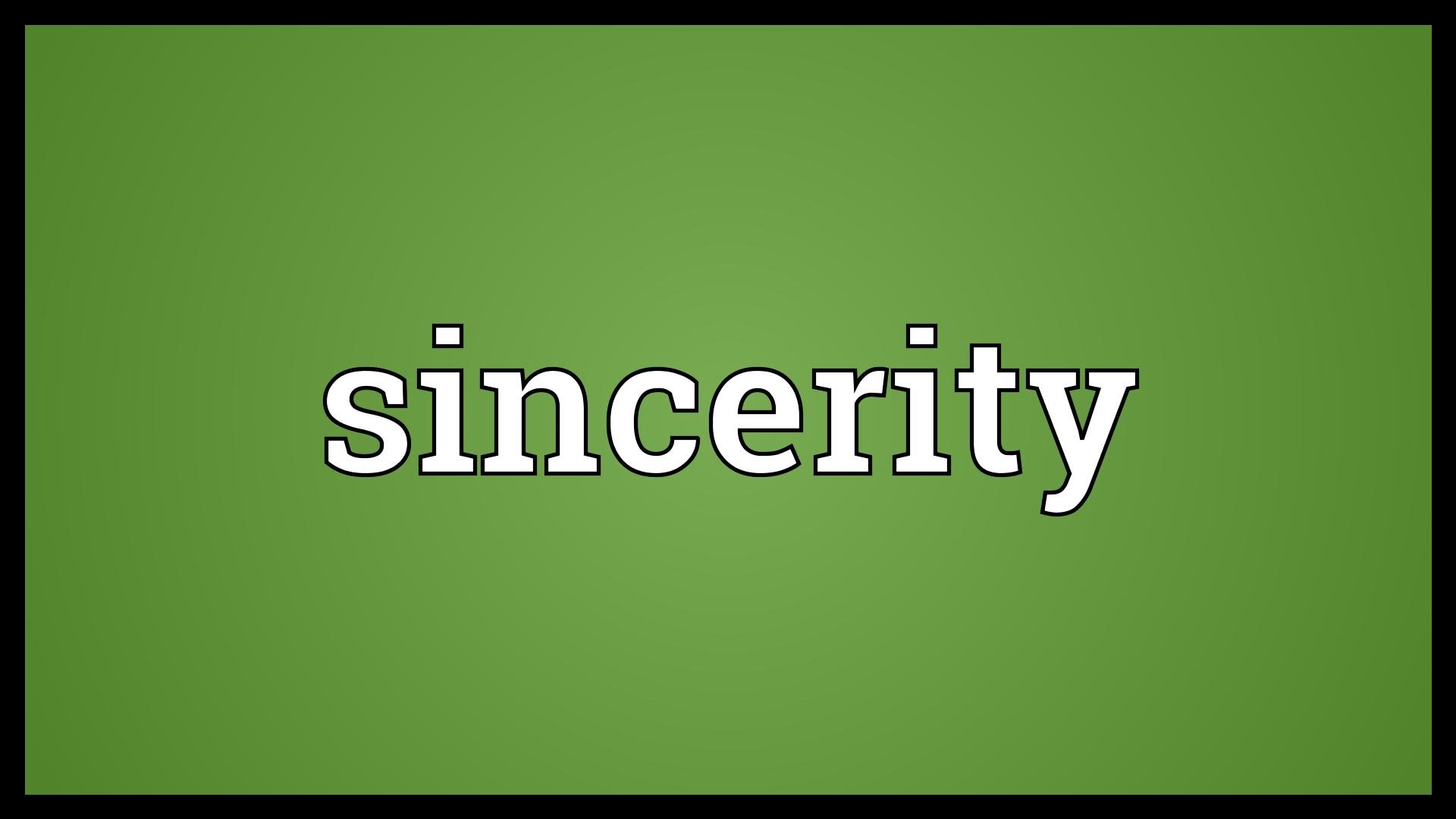 SINCERE = I am SERIOUS!
		   I take this SERIOUSLY!
	This is NOT something I will 	speak of or act toward casually!
NAME?
essence
status
authority
God revealed his own name as something dynamic and mysterious (Exodus 3)
We call on God’s name as an expression of WORSHIP and FAITH.

God’s name is our promise of REFUGE and PROTECTION.

God’s name signifies SALVATION, HOLINESS, LIFE, and JUDGMENT.
“vain” = ______________
DO NOT:
use God’s name in a way which robs it of its significance
take it lightly or make it seem worthless
make it so casual and careless that it appears to be meaningless
We have been given a word from our Creator, Savior, and Judge. Treat MY NAME with reverence.  Take me seriously!
Every promise you make reflects your commitment to God and must be considered seriously.
Using God’s name to express ordinary human emotions is an example of profanity, making the name common or meaningless.
If you profess to honor God but your lifestyle dishonors God, then God’s reputation is damaged, his name is trivialized.
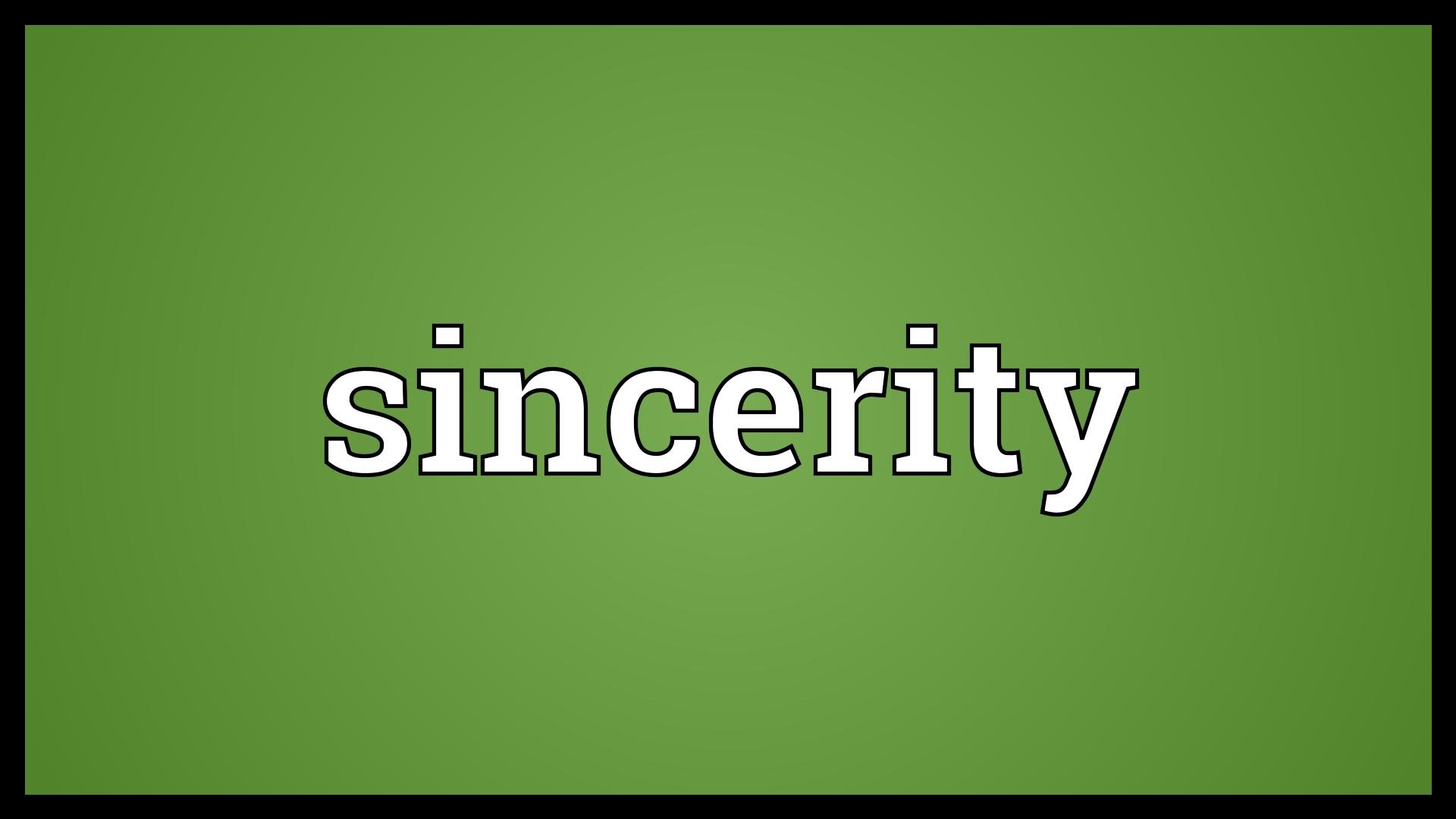